11.7
Accuracy Activity:  Concept Points
Class           Teacher
Concept Points
Select a student to tally points on whiteboard.
Provide copy of Concepts (see AWS Instructions & Activities) to each student.
Display 2 words. Model identifying all relevant concepts by syllable with one word (see table below). S. scorekeeper awards T. a point for every concept stated.
Students take turns identifying concepts with remaining word.  T. tallies points earned per concept.  S. may “phone a friend” to confirm their answers. Prompt possible concepts as needed.
Encourage S. to name individual concepts quickly. If 10-15 seconds lapse, other S. can the earn points by identifying concepts that were missed for that word.  
When all relevant concepts are identified, repeat steps 3-4 for additional words as time allows.
Tally points to find a winner.
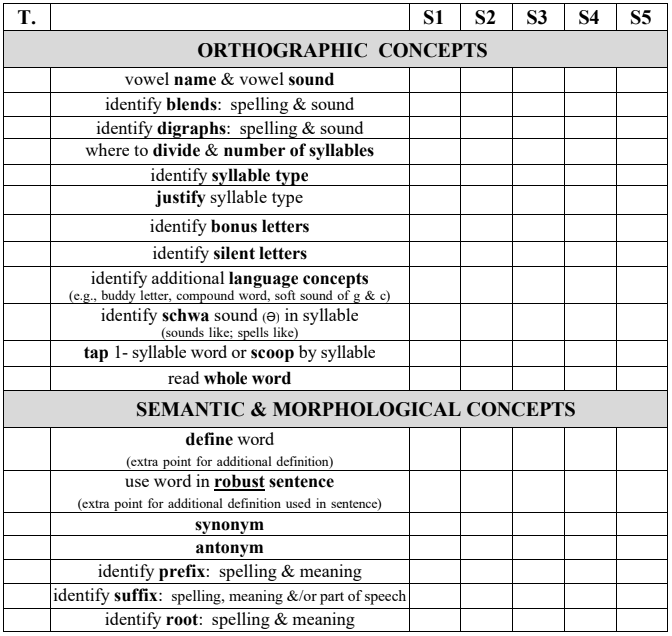 Possible Concepts
Identify Vowels & Consonants 
Blends: Spelling & Sound 
Digraphs: Spelling & Sound 
Where to break
Justify syllable types (e.g., closed because…) 
Vowel sound or schwa 
Other language concepts (buddy letters, soft sound of c & g) 
Scoop & read, 
consolidate 
Define word 
Use word in 1 sentence
proofchoose
bathroomnotebook
childhoodclassroom
bookletmushroom
understoodafternoon